Community needs assessment data
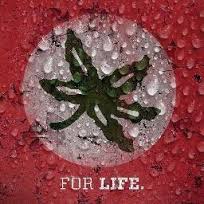 Healthier buckeye grant program
Children’s services - 2015
In 2015, 119/175 calls were related to drug or alcohol abuse
This comprises 68% of all calls
Children’s services is unable to sort by drug type
Overdose deaths - 2015
Healthyohio.gov’s 2015 annual report states there were 16 overdose deaths in Fayette county in 2015.
Adamh board data2015
These numbers look at all treatment providers within Fayette county and were provided by the paint valley adamh board.
School district data 2015-2016 sy
Miami trace schools
Drop out – 9
out of school suspension – 106
In-school suspension – 503
Tobacco related – out of school - 13
Washington city schools
Drop out – 13
Out of school suspension – 97
In school suspension – 21
Tobacco related – out of school – 17
The school reported 3 drug related out of school suspensions
Juvenile probation
Ovi – 3
Alcohol related – 5
Drug related – 8


*Most juveniles are charged under “unruly” making the data difficult to obtain
Currently in the middle of a survey to determine drug of choice and the number of individuals reporting being under the influence of drugs/alcohol at the time of their arrest
Washington c.h. police - 2015
Minors
Drug possession:  6
Underage consumption: 8
Drug related cases:  4
Adults
Drug possession:  48
Underage consumption:  6
Drug related cases:  92
Fayette County Sheriff’s dept.-2015
Minors
Alcohol related arrests:  9
Alcohol impaired drivers:  2
Alcohol related crash w/ injury:  1
Alcohol related deaths:  0
Adults
Alcohol related arrests:  139
Alcohol impaired drivers:  35
Alcohol related crash w/ injury:  16
Alcohol related deaths:  1
Municipal court - 2015
Misdemeanor convictions
Felonies transferred
Marijuana related:  32
Paraphernalia:  132
Drug abuse: 1
Drug possession:  8
Total drug convictions:  173
Trafficking:  34
Manufacturing:  2
Possession heroine:  22
Possession meth:  3
Possession/drug abuse:  15
Common pleas court – 2015/2016
2015
Cocaine – 144
Heroine – 31
Methampethamine - 1
2016
Cocaine – 41
Heroine – 79
Methamphetamine - 4
Fayette county jail - 2015
In a survey of individuals in jail during the summer of 2015, 95% identified their drug of choice as heroine.  Some individuals were in jail for offenses other than being caught with drugs.  Some of these reasons include:  shoplifting, breaking and entering, check fraud, etc.  All of these crimes were committed due to the individuals admitted substance abuse.
Fayette county memorial hospital
Heroine overdose
Heroine overdose
Alcohol overdose
38 patients overdosed on heroine 
October 1, 2015
and 
December 31, 2015
124 patients overdosed on heroine 
January 1, 2016 
and 
December 21, 2016.
78 patients overdosed on alcohol 
January 1, 2016 
and 
December 21, 2016.
Data requests out to the following:
Life squad
Wch probation department